Chart
Classroom Seating
Teacher
Anne
Louise
Jacobs
Grace
Hunter
Elliot
Rachel
Caroline
Evelyn
Elisabeth
Colin
Alice
Resource Page
Use these design resources in your Canva Presentation.






You can find these fonts online too. Happy designing! 

Don't forget to delete this page before presenting.
This presentation template uses the following free fonts:
Titles: Berton
Body Copy: Arturo
Credits
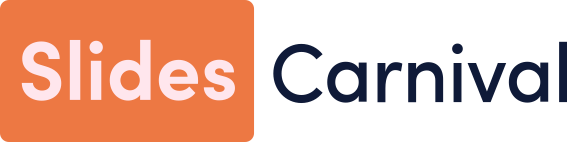 This presentation template is free for everyone to use thanks to the following:
SlidesCarnival for the presentation template
Pexels for the photos
Happy designing!